Unit 3 on screen
By Oksana Solodka
A. Films and tv programmes
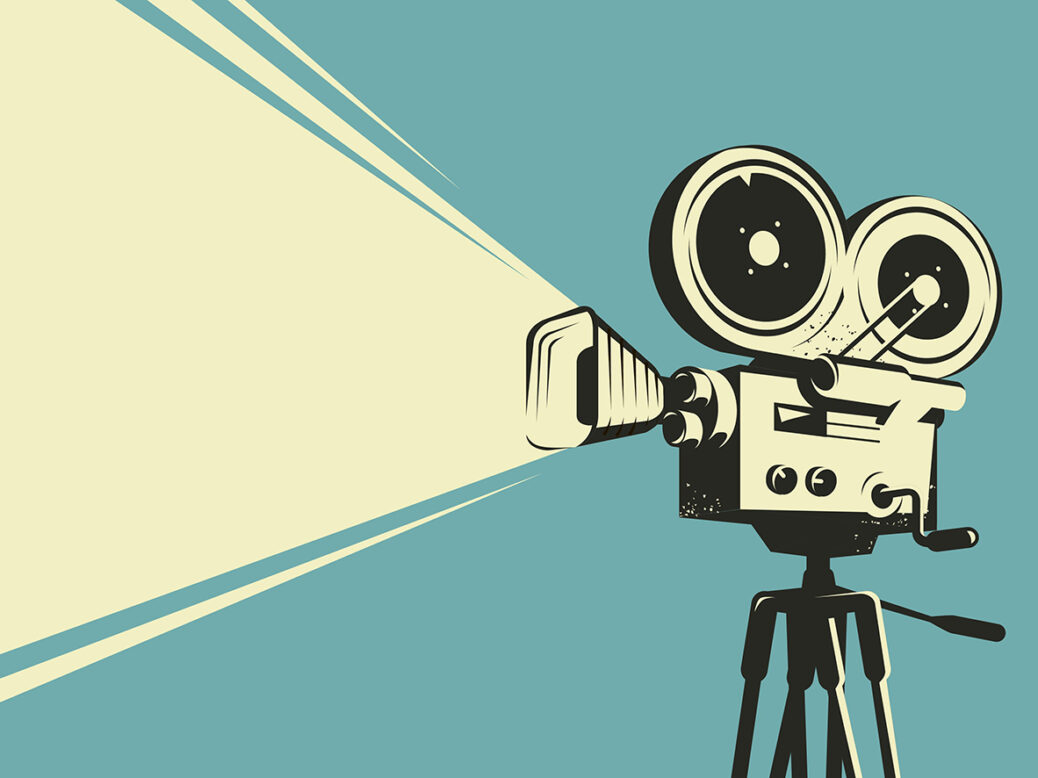 Talk about films and TV programmes;
Revise the topic “Articles”
vocabulary: Film genres
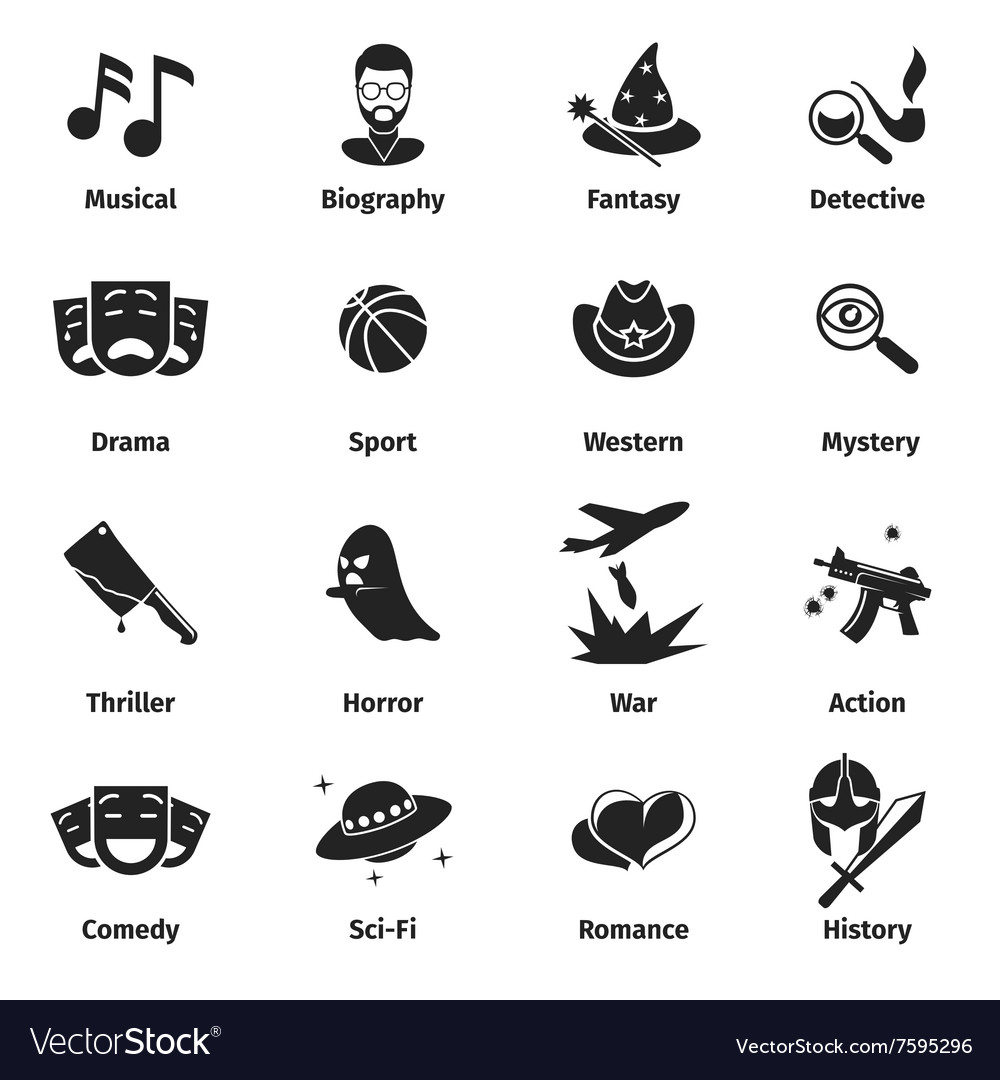 Ex. 1,2,3, p. 30 (Book)
Adjectives to describe films
Ex. 4, p.30 (Book)
Write in the chat sentences about films.
I think horror movies are really scary.
I guess adventure films are gripping and exciting.
I suppose soap operas are boring.
Aspects of films
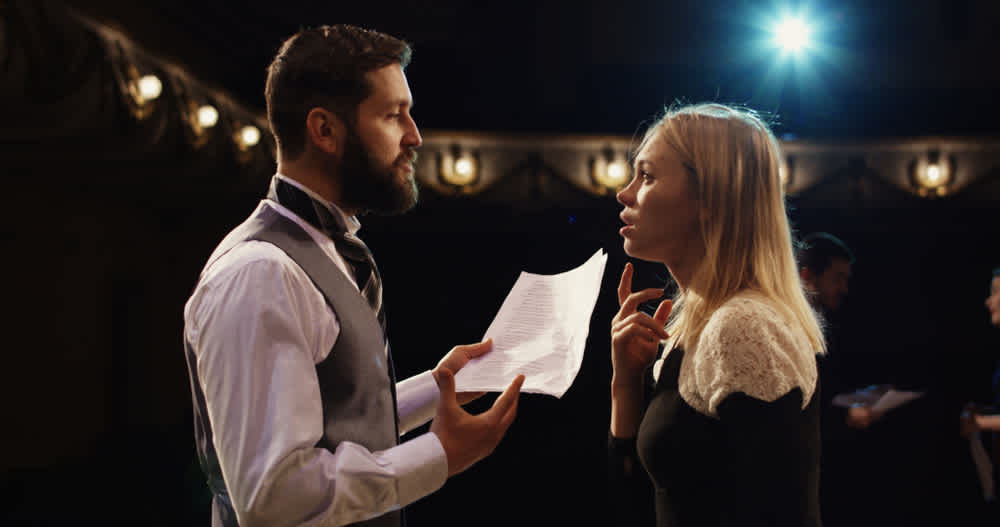 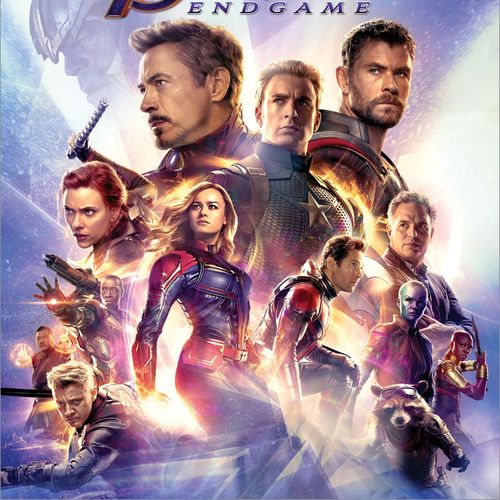 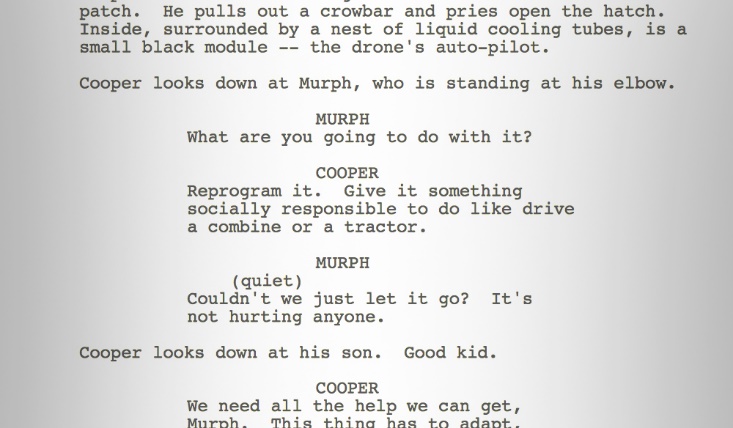 Acting
Characters
Ending
Plot
Scenes
Script
Soundtrack
Special effects
Ex.6, p. 30 (together)
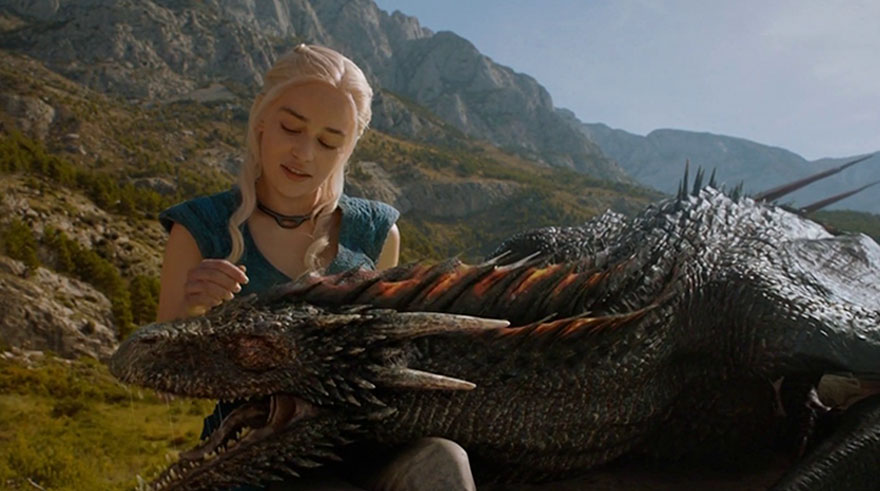 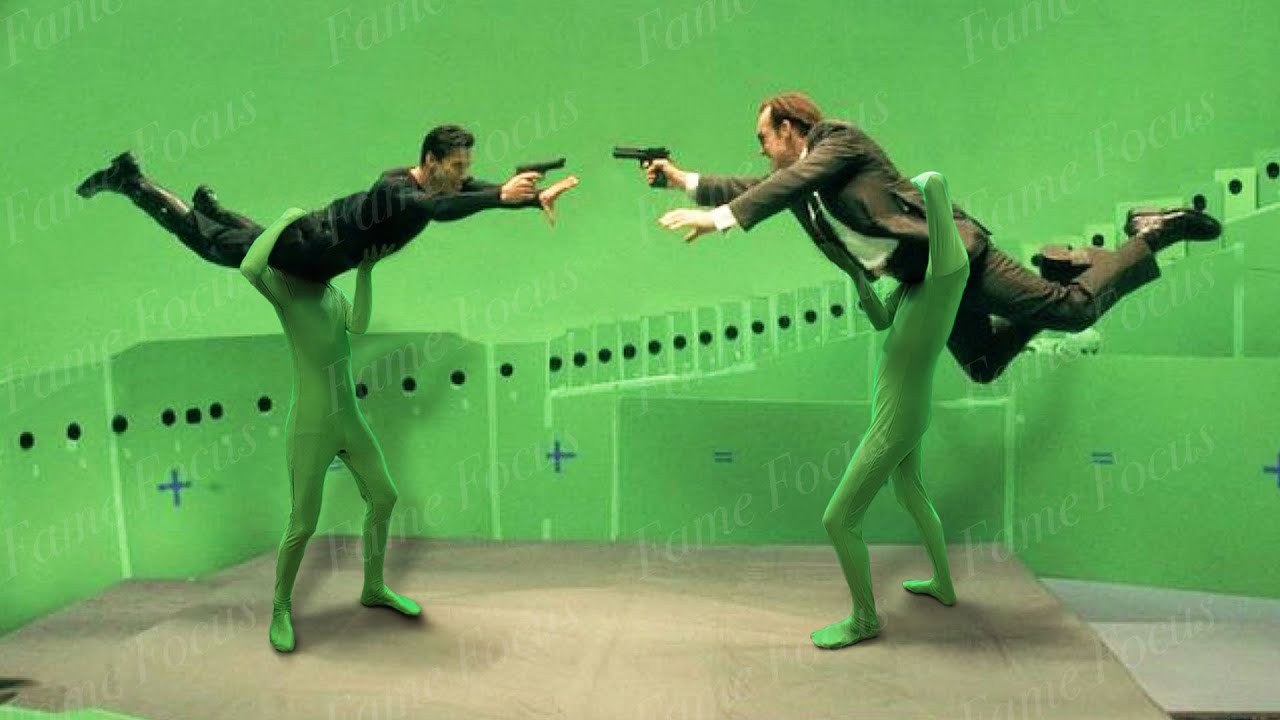 grammar
Articles
We omit articles when we talk about something in general
I don’t enjoy violence in films.

We use article “the” when we go specific.
I didn’t enjoy the violence in Games of Thrones.
hometask
Ex. 1, 2, 3,4 p. 30 (WB)
b. Quantity
Revise “Films” Vocabulary;
Talk about quantities
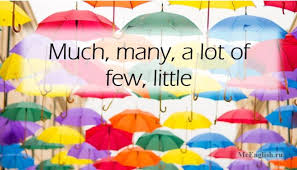 Vocabulary - check
Check ex. 1-4, p. 30 (WB)
Listening, ex. 5, 6, p. 30 (WB)
https://elt.oup.com/student/solutions/preint3rdedition/?cc=ua&selLanguage=uk
Vocabulary Test
https://docs.google.com/forms/d/e/1FAIpQLSf7d4WPd4byVfRHaBnXGnTssyOKIZ7BgSwZbN1QGT2P2gjPkw/viewform
speaking
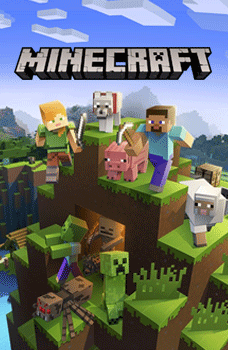 Ex.1, 2, p.32
Which video games do you prefer?
I prefer city-building games. And you?
Ex.4, p.32
In affirmative sentences
SOME
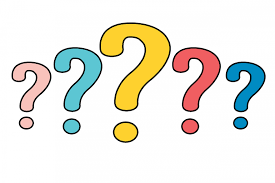 In negative sentences and questions
ANY
quantity
money
actors
Much
Many
A lot of
A little
A few
Ex.6, p.32 +GB, p.128
films
crime
horror
hometask
P. 31 (WB)
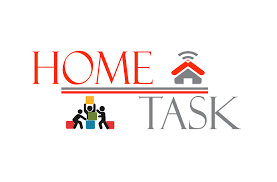